TechJust-in-time Job Search
Annie Marra
Assistant Director
February 27, 2017
Agenda
Looking at the Numbers
Johnson hiring data
Beyond the Titans & San Francisco

Tech General Strategy
Basics for tech off-campus
Skills tech cares about
Tech networking tips

Tech Tips & Resources
Industry resources
Pro tips
HTC Resources
Suzie Wong
Key Dates
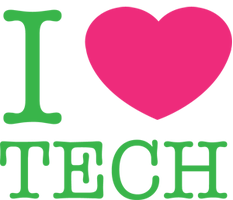 LOOKING AT THE NUMBERS
Johnson hiring data
Beyond the titans and San Francisco
JOHNSON HIRING DATA
Internship tech industry recruiting trends, 2015-2017
Telecom
Technology
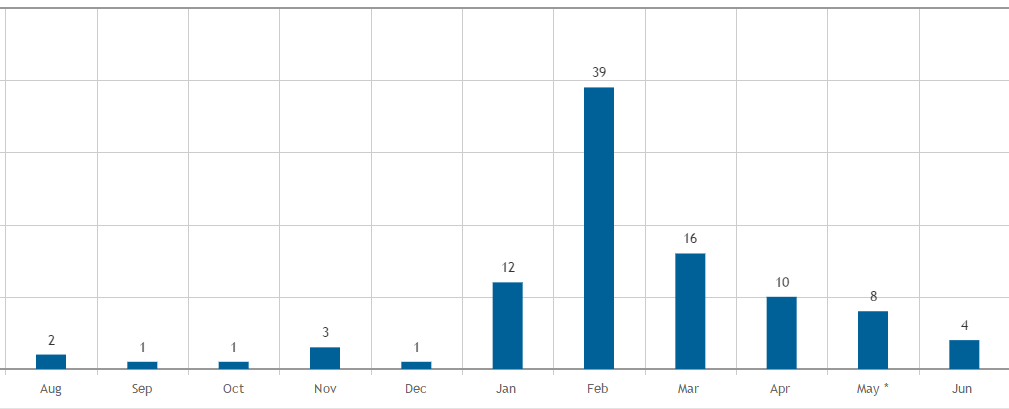 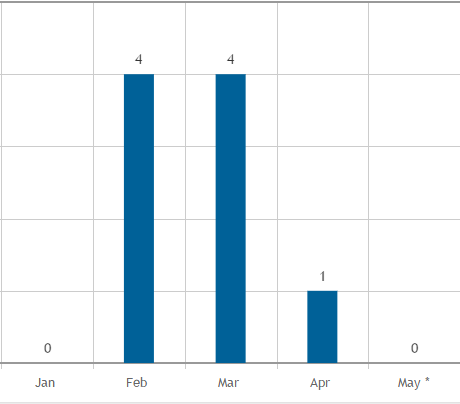 *8 offers prior to January
*includes all offers
Distribution of Internship Placement
February – May………………83.8%
February ……………………...43.9%
March – May …………………40.0%
JPAY+, by industry, MBA, Internship, last three years, all offers: excludes sponsored jobs
JOHNSON HIRING DATA
Internship offering companies, 2015-2017
ADP
Amazon
Apple 
Applied Materials
AT&T
Autodesk
Bitcasa
Blockchain
Cisco Systems
Comcast
Corning Incorporated
Dell
Digital Lumens
Dish Network
ebay
Ecovative Design 
EMC Corporation 
Enova International
Google
GoPro
HP
IBM
Intel
Invoice2go
JetBay
Kabam
LinkedIn
Microsoft 
Pandora
Pinger
Pitney Bowes
Qualtrics
Recondo
Remind
Rocket Internet
Samsung Electronics
Samsung Telecommunications
SanDisk
Sony
Sprint
Square
Starfish
Startup – unknown 
TripAdvisor
Verizon Communications
Verizon Wireless
Vmware
Wayfair
Webtab
Yahoo!
Zillow
ZipZap
Zomato
*darkened companies gave offers March and later, 2015-2017
JOHNSON HIRING DATA
FTE tech industry recruiting trends, 2015-2017
Technology
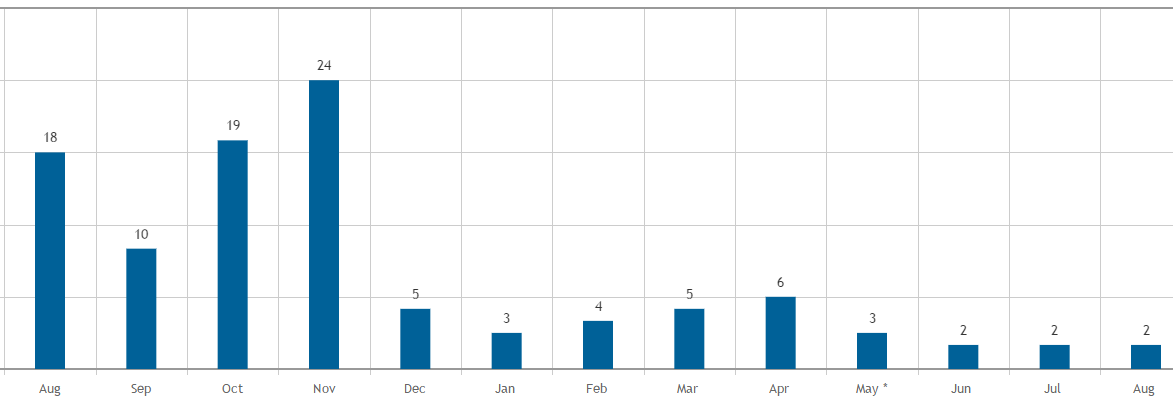 Telecom
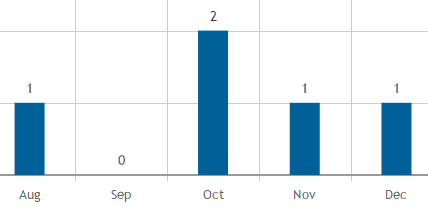 Distribution of FTE Placement
August – December ………………75.0%
January – August ………………….25.0%
March – August ……………………19.4%
Graphs JPAY+, industry, MBA (not AMBA), FTE, last three years, all offers: excludes sponsored jobs
JOHNSON HIRING DATA
FTE offering companies, 2015-2017
Alibaba
Amazon
Apple 
Assured Testing Services 
AT&T
Athena Health
Autodesk
Bridgelux
Cerner Corporation
Cisco Systems
Comcast
Corning Incorporated
Ctrip
Dell
Dish Network
ebay
EMC Corporation 
Emerson
Facebook
Fiberspark
Google
HelloFresh
HP
IBM
Microsoft
Intel
LinkedIn
LiveRamp
Microsoft 
McKesson
Oracle
Pandora
Pipedrive Inc. 
Pitney Bowes
Samsung Electronics
SanDisk
Symantec
TangoMe, Inc. 
TapClicks, Inc.
TripAdvisor
Verizon Communications
Verizon Wireless
VMware
Wayfair
Wealthfront
Workday
Yodle, Inc.
*darkened companies gave offers March and later, 2015-2017
Graphs JPAY+, industry, MBA + AMBA, FTE, last three years, all offers: excludes sponsored jobs
BEYOND THE TITANS & SAN FRANCISCO
Tech hubs across the United States
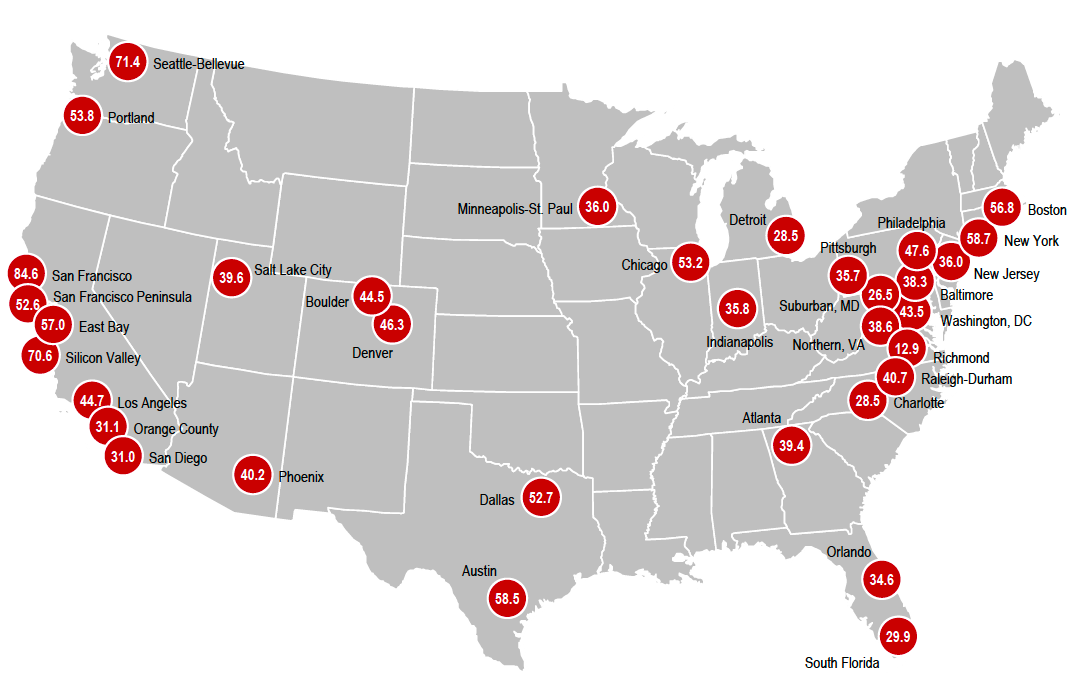 Detroit 
connected cars

Charlotte
fintech 

Los Angeles
high tech & entertainment

Indianapolis
STEM 

Orlando & South Beach incubators, accelerators, Latin American tech connections

Seattle
#2 tech market in the country
*JLL rates each city against six key economic drivers of high-tech growth: high-tech services concentration, job growth, wage growth, share of U.S. venture capital funding, intellectual capital, innovation and market dynamism which includes transportation and lifestyle factors.

http://www.us.jll.com/united-states/en-us/news/3120/seattle-challenges-norcal-tech-dominance-moves-to-2-market-in-us-for-tech-growth
BEYOND THE TITANS & SAN FRANCISCO
2015 global startup ecosystem ranking
Download the full report here: 
http://startup-ecosystem.compass.co/ser2015/

Atlanta, Delhi, Boulder CO, Dublin, Hong Kong, Mumbai, Stockholm, and Waterloo all scored highly

Survey does not include China, Taiwan, Japan or South Korea due to difficulty mining data
http://blog.startupcompass.co/the-2015-global-startup-ecosystem-ranking-is-live
BEYOND THE TITANS & SAN FRANCISCO
Fin Tech Companies
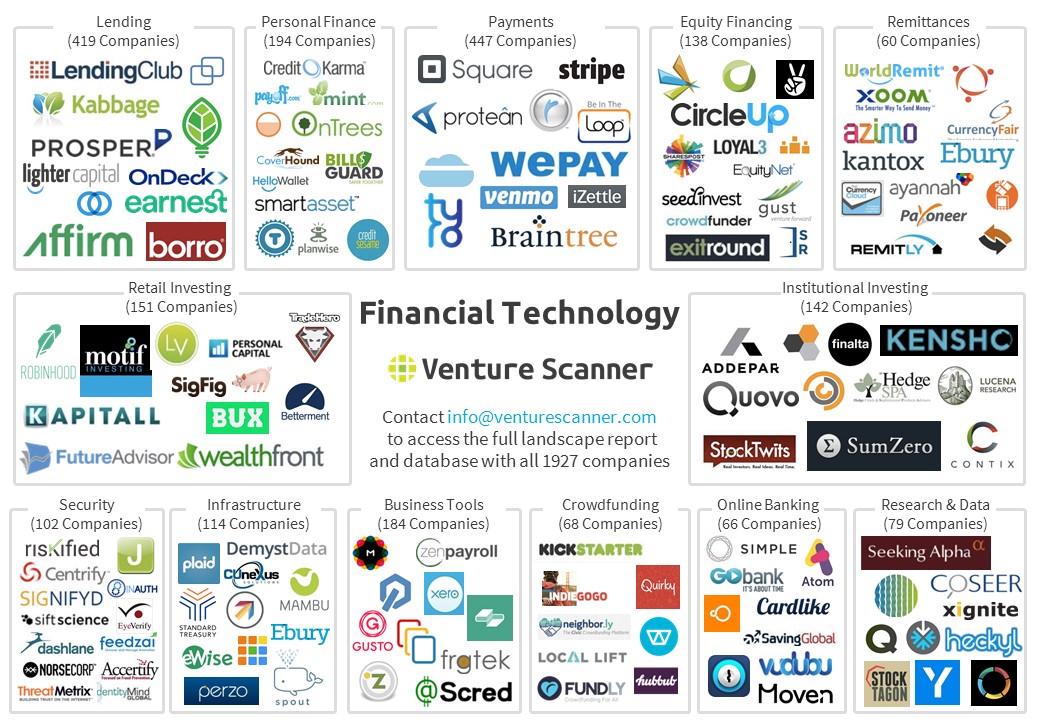 https://www.venturescanner.com/infographics
BEYOND THE TITANS & SAN FRANCISCO
Healthcare Tech
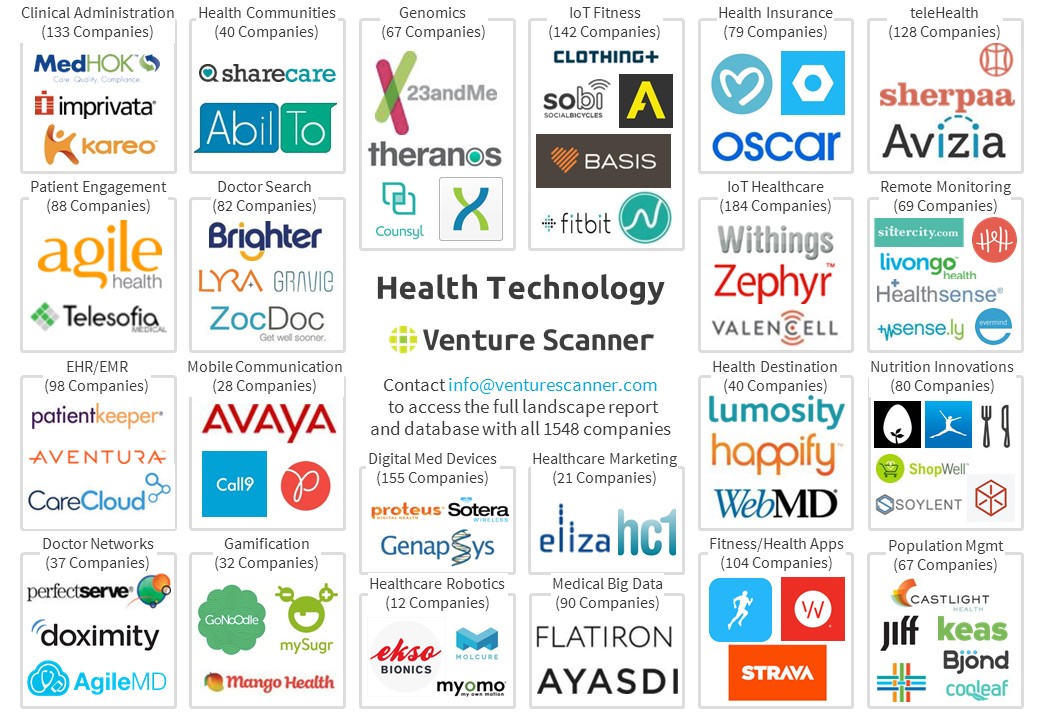 https://www.venturescanner.com/infographics
BEYOND THE TITANS & SAN FRANCISCO
IoT
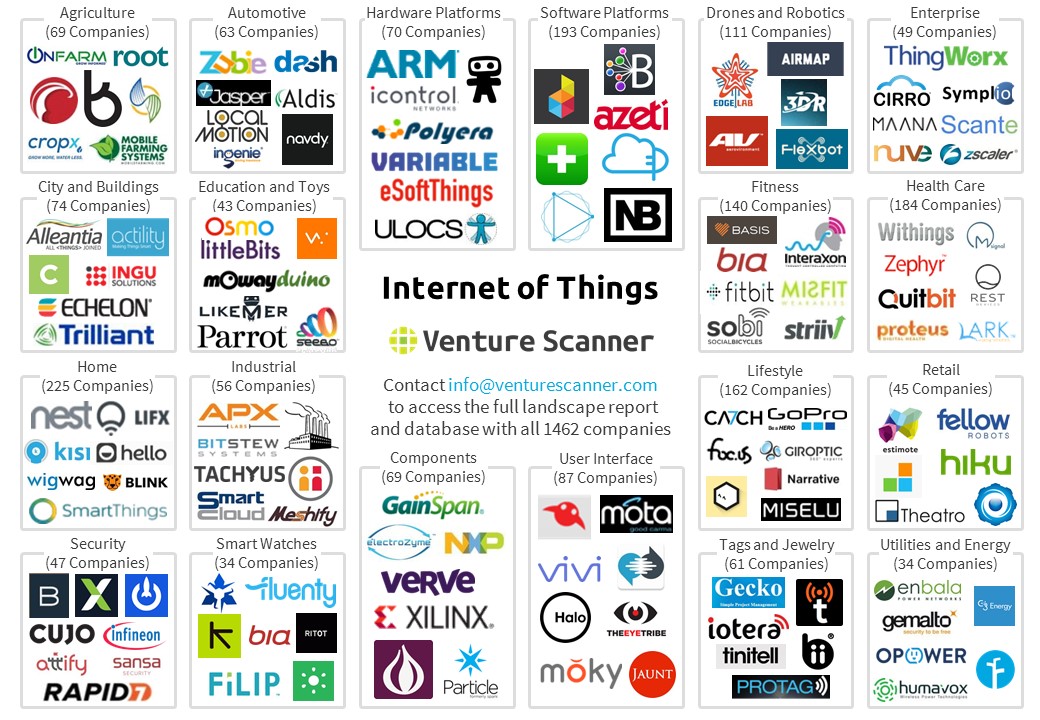 https://www.venturescanner.com/infographics
BEYOND THE TITANS & SAN FRANCISCO
Retail
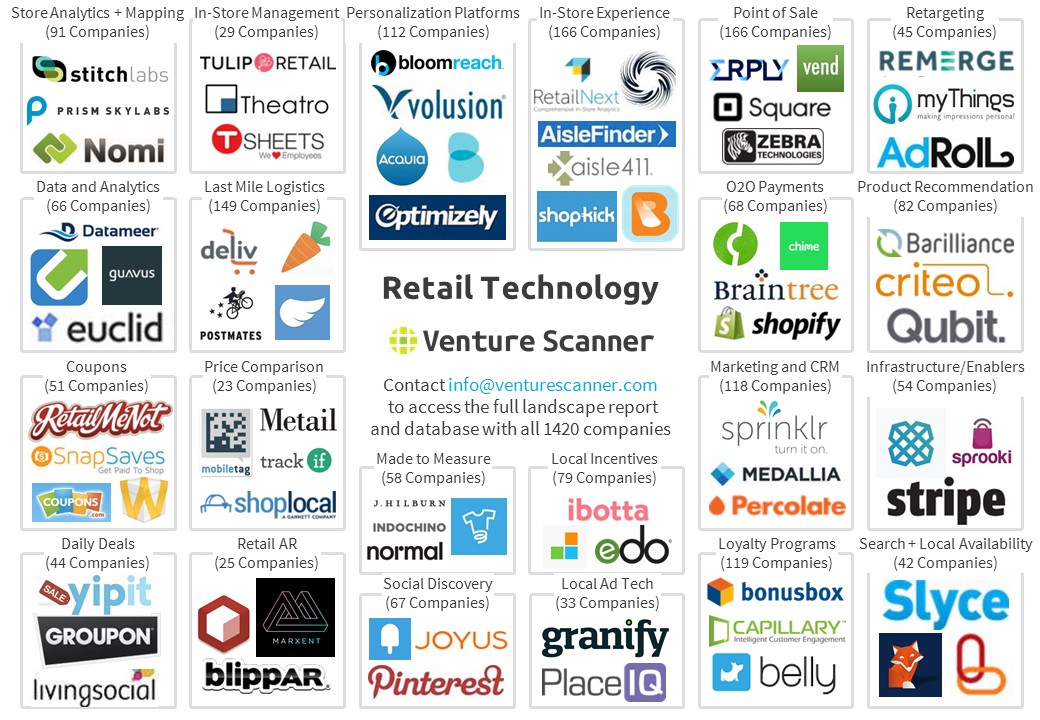 https://www.venturescanner.com/infographics
Moral of the story…
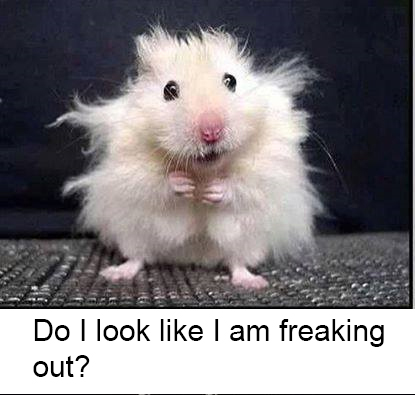 TECH GENERAL STRATEGY
Basics for tech off-campus
Skills tech cares about
Tech networking tips
BASICS FOR TECH OFF CAMPUS
Make plans – Go places – Visit people
SKILLS TECH CARES ABOUT
Skills tech cares about
Ability to influence and lead
Resilience & tolerance for ambiguity
Strong process skills and detail orientation…but ability to scrap it to get stuff done
Problem solving/removing obstacles for a successful launch & gaining market share
Communication skills
Business judgment and market knowledge
Know your customer needs
Prove your strategy works using data analytics & modeling
Constant cost/benefit analysis
Fluency with + passion for tech
Recent coding skills
Important ONLY for Google/VMWare/etc. & other software heavy companies) and ONLY for Product Management
TECH NETWORKING TIPS
Tech networking tips - I
Networking outreach needs to be targeted and specific: http://goo.gl/R3GAZD
Look for both a recruiter AND a person in your function at each company of interest. They each look at hiring differently & have good, often different advice
Focus on why you wanted to connect with them & what you can offer them too
Try group networking  contacts have been suggesting this to several candidates, it’s still a good look for you!
Identify classmates who share your interests, each pick a company, then ask alum to do a 1:5-person skype call or similar

Sample outreach:
Hi xxx, 
Hope you are well! 
I am a current Cornell student, focusing on developing my data analytics & strategy skills for a career in product marketing in tech. 
I reached out to you as a Cornell alum with a successful career in Tech product marketing, as well as someone who I have common connections with (xxx & xxx). ABC Company has been doing some amazing things with data analytics in the MarTech space, and I’d love to learn more about how you are navigating your career there. 
Would you be open to having coffee with me when I’m visiting Boston in 2 weeks? I’m also generally available via phone/Skype MWF from 2-4pm ET. 
I really appreciate the advice I’ve received from other alumni in the industry, and look forward to connecting with you. Thanks so much for your time.
Best, your name
TECH NETWORKING TIPS
Tech networking tips – II
Micro-targeting will yield you more qualified results
Targeting of companies/contacts
Tech is ‘logical.’ 
If your story/pitch/PARs/skills don’t make sense…a contact is less likely to help you
LAMP List strategy is important to help focus outreach efforts
L(Dream), A(Alumni), M(Motivation), P(Posting)
Book is at Management Library with quick start guide in back
Following up
Thank you’s
Be brief, 4-5 sentences 
Provide value
Recap your conversation
Provide them a link to an article 
Timing
Every 6-8 weeks is plenty to keep the relationship alive
It’s tricky to balance persistent with pestering
Alumni group Links
CornellConnect
Cornell Entrepreneur Network
NYC
Cornell NYC website
Big Red Bulletin for alumni in Metro NYC
Bay Area
Cornell Alumni – Norcal
CAANC-Connect yahoo group
Cornell Silicon Valley (CSV)
TECH TIPS
Industry resources
Pro tips
HTC Resources
Suzie Wong
Key Dates
INDUSTRY RESOURCES
Must reads
To learn re tech or prepare for interviews:
Tech Industry: Wall Street Journal Tech, NY Times Tech, Economist, VentureBeat
Tech Products: Techmeme, Product Hunt, TechCrunch, Re/Code, Wired, Engadget, Mashable, ZDNet, CIO
Industry analyses: CBInsights, Mattermark, VentureScanner (Infographics), FirstMark Capital
PM Interview Prep
http://productcharles.com/
Sample PM interview questions (behavioral)
PM101 (older doc from Google PMs)

Books:
160 PM Questions (Lewis Lin, Teng Lu)
Decode & Conquer (Lewis Lin)
Cracking the PM Interview (Gayle Laakmann McDowell)
PRO TIPS
Pro Tips
Tech doesn’t always value the MBA like other industries

Tech likes to ‘test drive’ people
This is leading to a focus on internship programs and converting interns

University recruiting vs. Just in Time (JIT)
Few tech firms have full-time MBA hiring programs – they lump you in with regular job seekers into ‘just-in-time’ category
Programs = they forecast & ‘hold’ jobs
JIT = they don’t/can’t

Tech wants you to hit the ground running so the right skills and fit are important
Know and market specific skills
Be ready to talk shop

Unstructured industry = unstructured recruiting process = unstructured career progression
Flexibility can provide great opportunities & great challenges
If these are not ideal conditions for you to operate in, Tech may not be for you
PRO TIPS
Roles vs. Demand
Role(s)
Student Demand
Availability
HTC Resources
HTC Resources
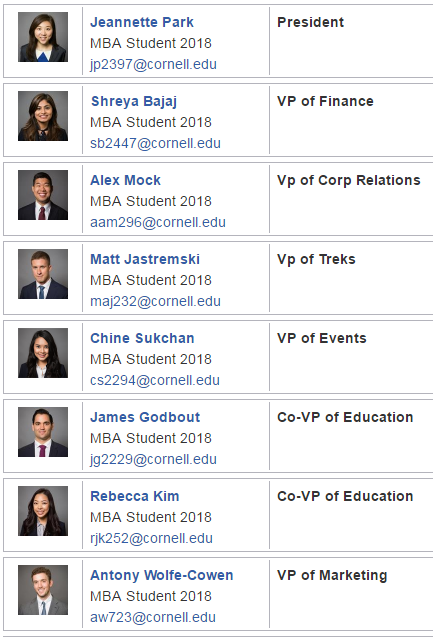 HTC Club Resources 
PRE: HTC Interview Database
PRE: HTC Interview Guide
POST: HTC Exit Survey
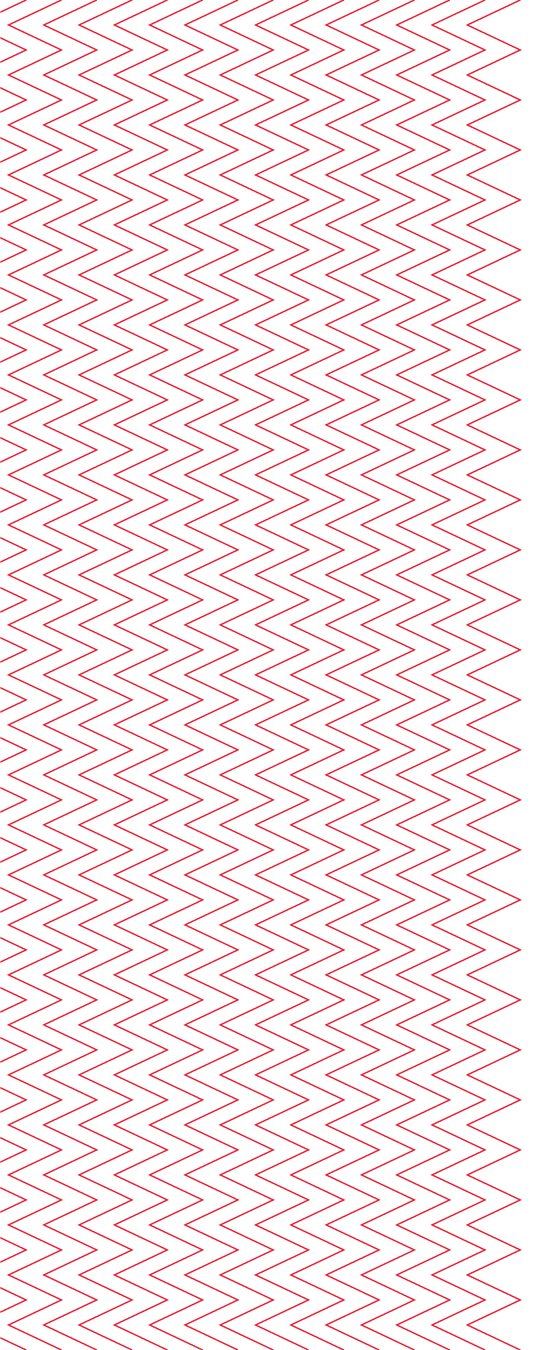 Suzie Wong
For more specialized job search prep, connect with Johnson Alumn and consultant Suzie Wong
Experience in talent acquisition at: Houzz, ebay, Google, ProMatch, HP, etc.
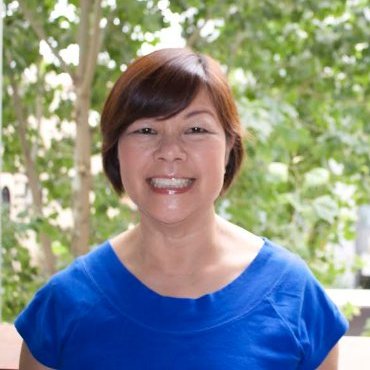 Suzie Wong
Technical Recruiter at Houzz

Timetrade:  https://www.timetrade.com/book/8BMBQ  

Timeslots:
10:30 – 11:00 EST
11:00 – 11:30 EST
11:30 – 12:00 EST

Book for 30 mins, or book with 2-3 friends and book for 60 mins
Suzie Wong
Technical Recruiter 
Houzz
KEY RESOURCES
Important dates for spring 2017
Questions?